RELATIVE DATING
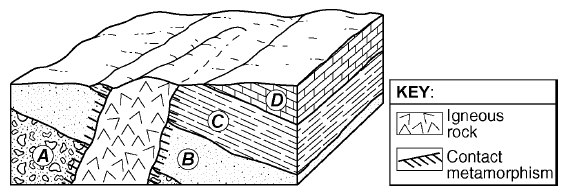 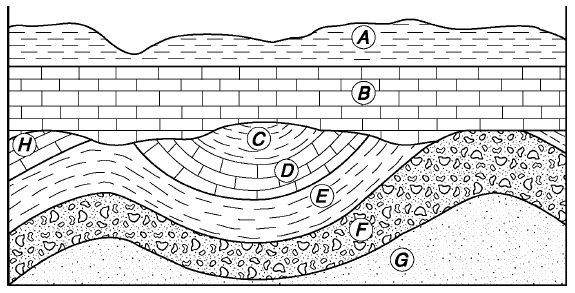 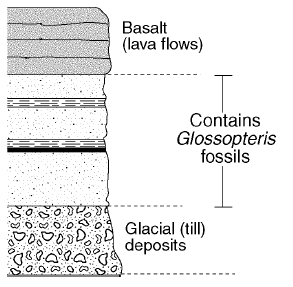 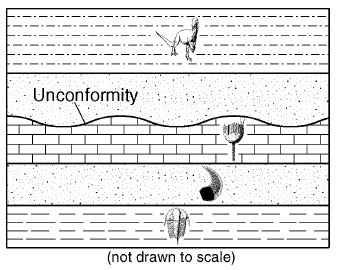 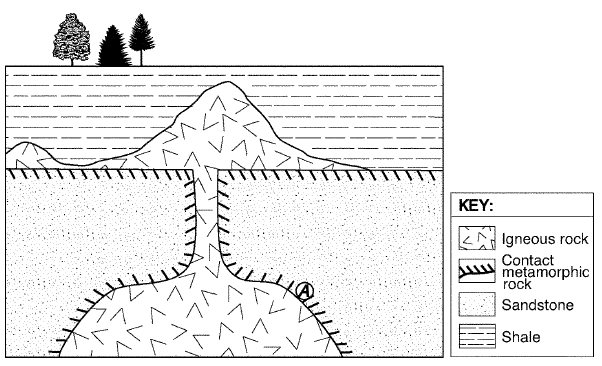 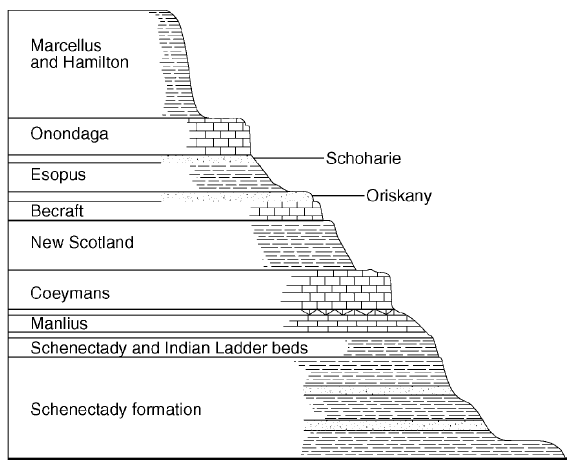 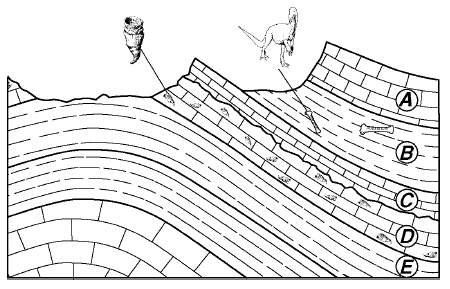 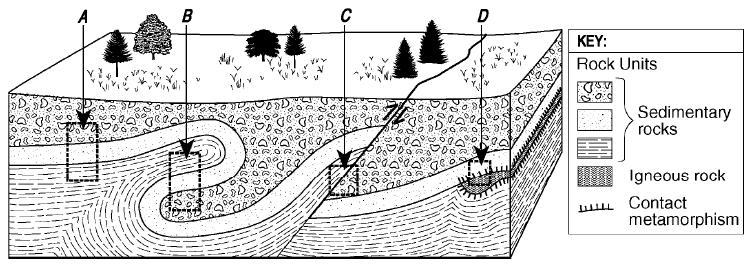 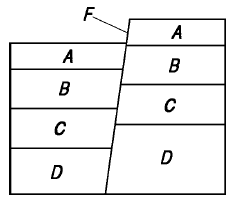 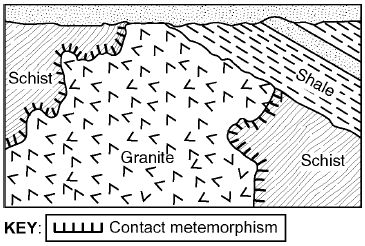 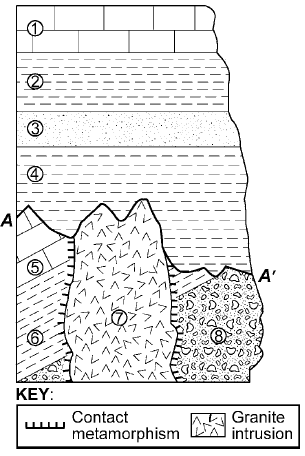 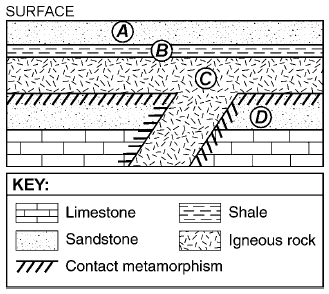 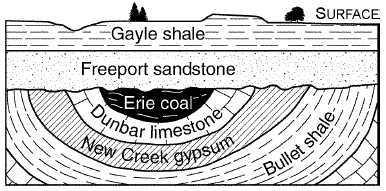 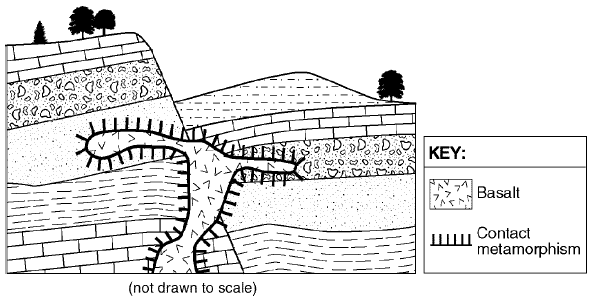 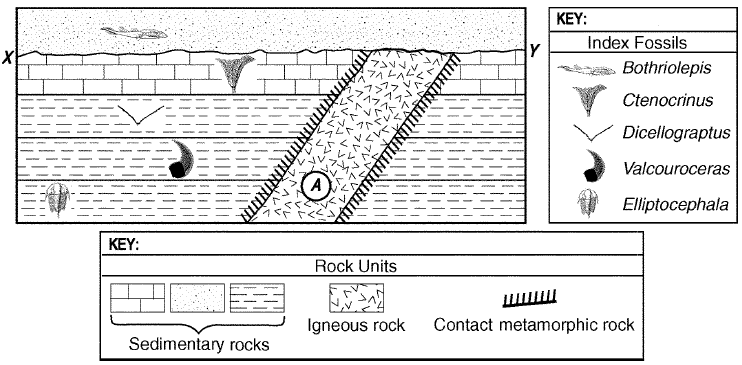 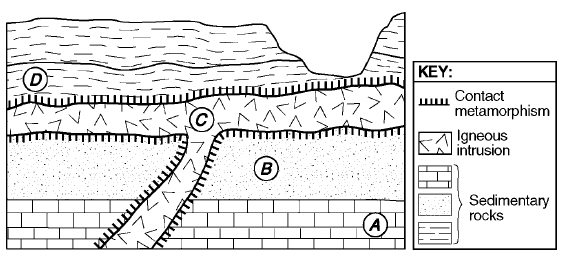 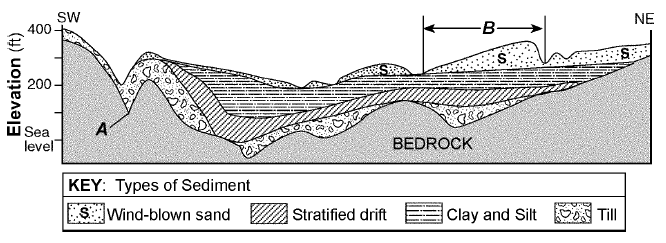 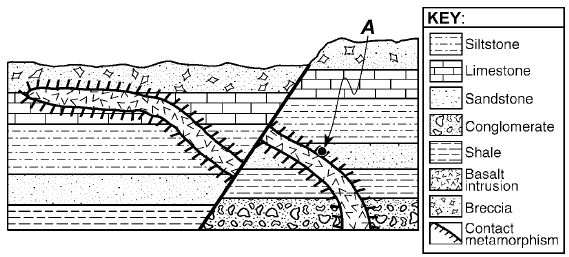 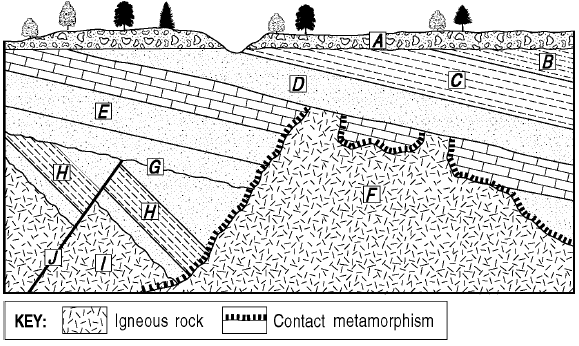 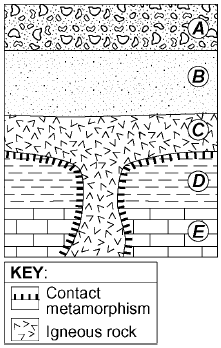 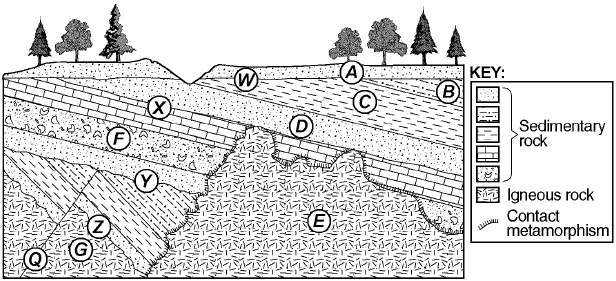 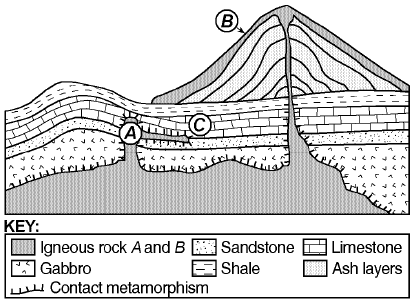 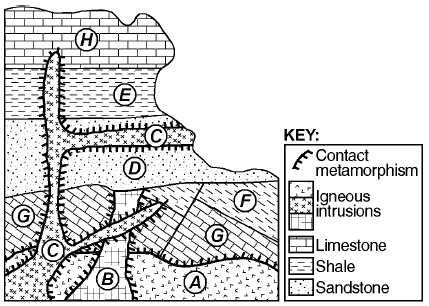 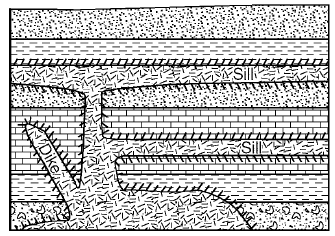 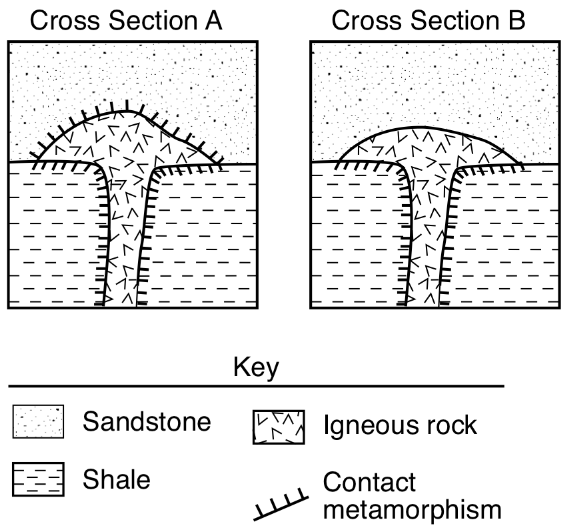 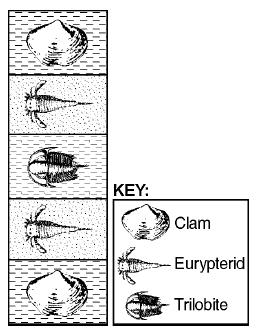 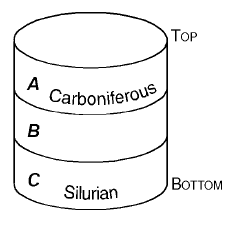 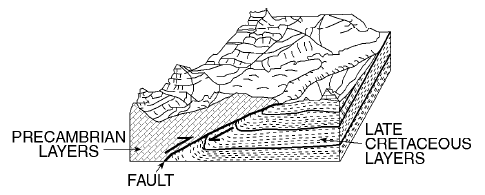 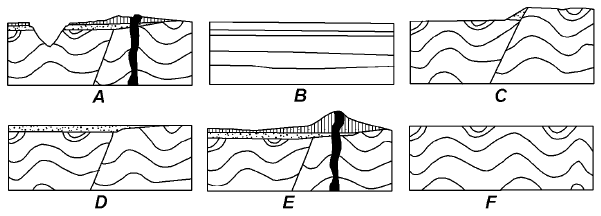 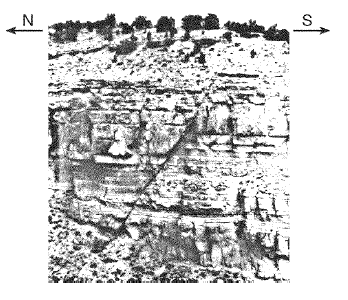